22 December 2023
The derivative of ln x
LO: Find the derivative of the function f(x) = ln x.
The derivative of ln x
We are going to sketch the graph f(x) = ln x
Turn on your calculator
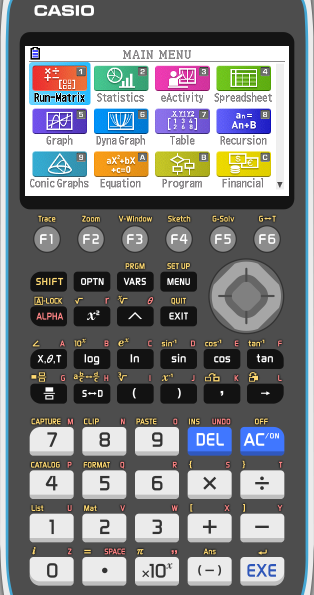 Click on
5
The derivative of ln x
We are going to sketch the graph f(x) = ln x
Turn on your calculator
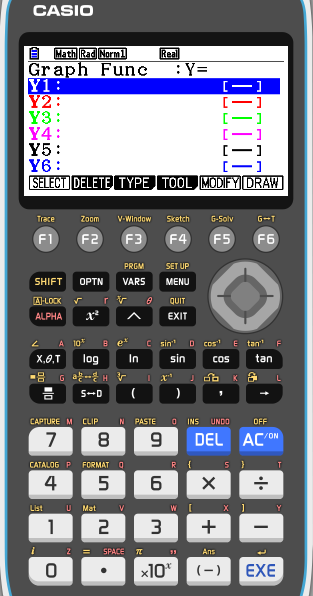 Click on
5
SHIFT
MENU
(SET UP)
The derivative of ln x
We are going to sketch the graph f(x) = ln x
Turn on your calculator
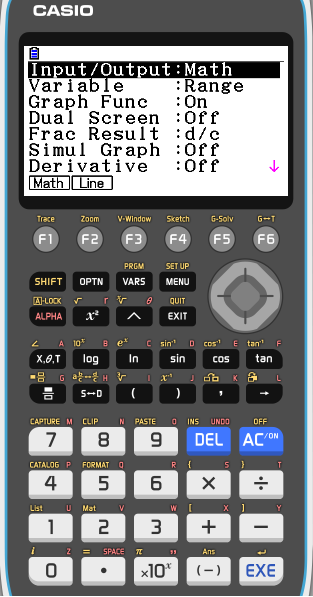 Click on
5
SHIFT
MENU
(SET UP)
Scroll down to Derivative
The derivative of ln x
We are going to sketch the graph f(x) = ln x
Turn on your calculator
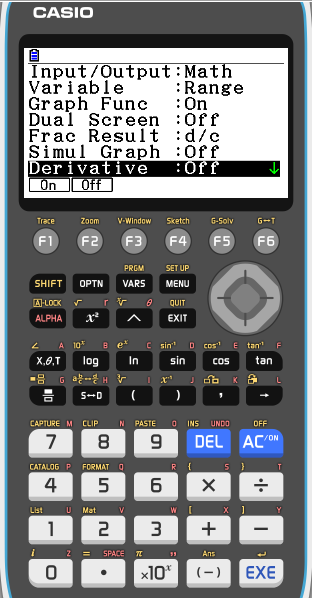 Click on
5
SHIFT
MENU
(SET UP)
Scroll down to Derivative
F1 to turn it On
The derivative of ln x
We are going to sketch the graph f(x) = ln x
Turn on your calculator
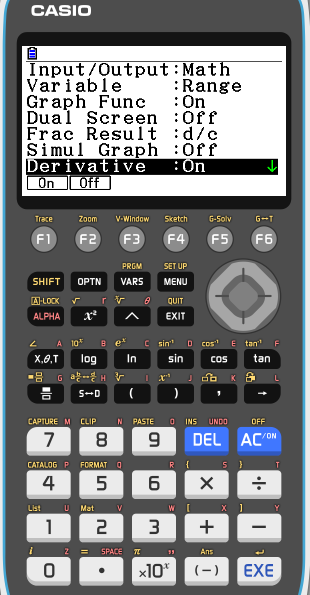 Click on
5
SHIFT
MENU
(SET UP)
Scroll down to Derivative
F1 to turn it On
EXIT
The derivative of ln x
Now we are going to sketch the graph f(x) = ln x and the derivative of f(x) = ln x
Turn on your calculator
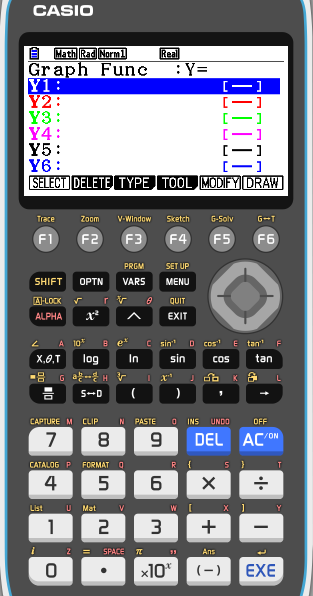 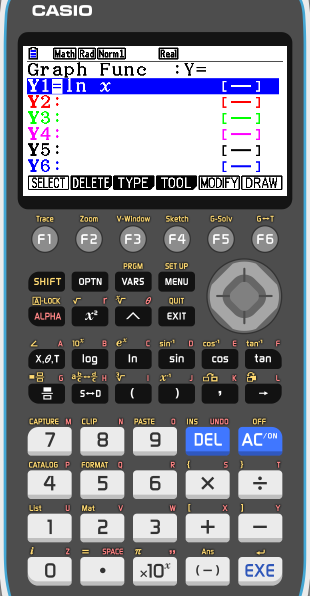 Click on MENU
5 (Graph)
Make sure that Derivative is on
in the settings
In Y1 type ln x
EXE
F6
DRAW
The derivative of ln x
Now we are going to sketch the graph f(x) = ln x and the derivative of f(x) = ln x
Turn on your calculator
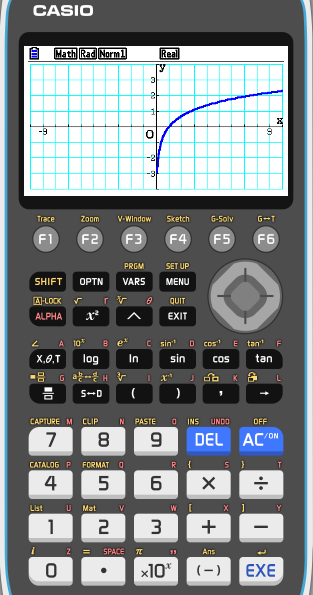 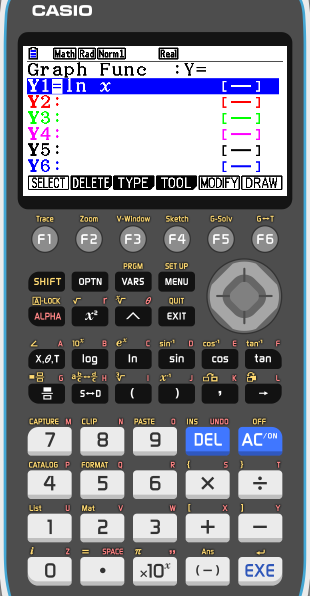 Click on MENU
5 (Graph)
Make sure that Derivative is on
in the settings
In Y1 type ln x
EXE
F6
DRAW
Now we want to sketch the derivative
EXIT
Scroll down to Y2
OPTN
F2 (Calc)
F1 (d/dx)
The derivative of ln x
Now we are going to sketch the graph f(x) = ln x and the derivative of f(x) = ln x
Turn on your calculator
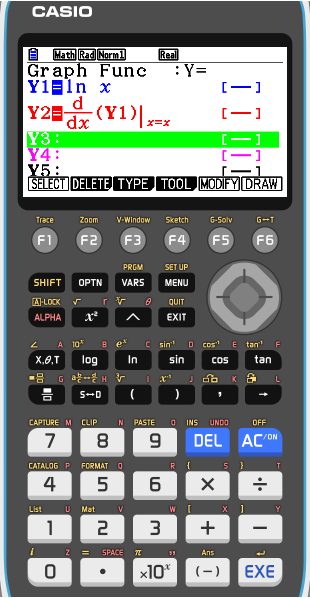 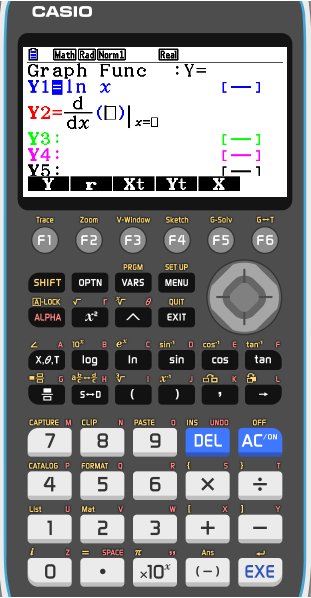 Click on MENU
5 (Graph)
Make sure that Derivative is on
in the settings
In Y1 type ln x
EXE
F6
DRAW
Now we want to sketch the derivative
EXIT
Scroll down to Y2
OPTN
F2 (Calc)
F1 (d/dx)
F1 (Y)
1
EXE
F6
DRAW
The derivative of ln x
Now we are going to sketch the graph f(x) = ln x and the derivative of f(x) = ln x
Turn on your calculator
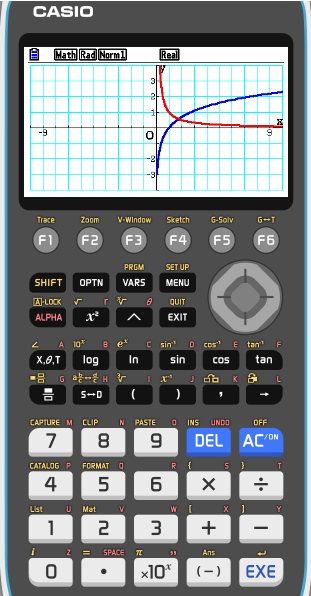 Click on MENU
5 (Graph)
Make sure that Derivative is on
in the settings
In Y1 type ln x
EXE
F6
DRAW
Now we want to sketch the derivative
EXIT
Scroll down to Y2
OPTN
F2 (Calc)
F1 (d/dx)
F1 (Y)
1
EXE
F6
DRAW
You can identify the function        and the derivative        . Now let's make the table of values
MENU
7
Select both
F6 (tabl)
(    )
(    )
The derivative of ln x
Now we are going to sketch the graph f(x) = ln x and the derivative of f(x) = ln x
Turn on your calculator
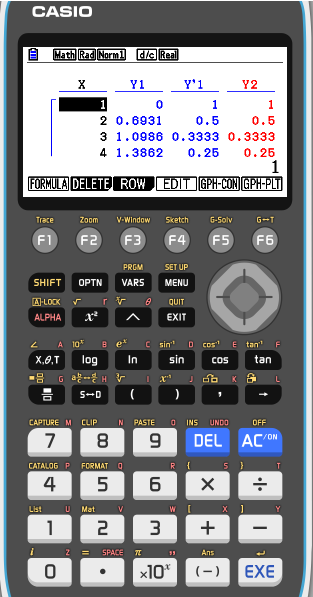 Click on MENU
5 (Graph)
Make sure that Derivative is on in the settings
In Y1 type ln x
EXE
F6
DRAW
Now we want to sketch the derivative
EXIT
Scroll down to Y2
OPTN
F2 (Calc)
F1 (d/dx)
EXE
1
EXE
F1 (Y)
F4 (Styl)
You can identify the function and the derivative. Now lets make the table of values
7
Select both
F6 (tabl)
MENU
F2 (    )
Make a conjecture about the derivative of f(x) = ln x
The derivative of ln x
or
The derivative of ln x
Find the derivative of
Using the inverse function theorem
then
g–1 (x) =
f(x) =
Define g(x) and f(x)
So
f ′(x) =
1
g '(x) =
Apply the inverse function theorem
e
ln x
Using the property of logarithms
1
x =
e ln x
g '(x) =
x
=
The derivative of ln x
Summarising
The laws of logarithms can help us to differentiate some logarithmic functions more easily:
The derivative of ln x
Remember, ln x is the inverse of ex.
So, if  	y = ln x
loge x = y
means
then 		x = ey
Differentiating with respect to y gives:
But ey = x so,
The derivative of ln x
Differentiate f (x) = x2 + ln x  with respect to x.
f (x) = x2 + ln x
Find the derivative of each term
or
f ′(x) =
The derivative of ln x
Differentiate f (x) = ln e3x  with respect to x.
f (x) = ln e3x
Use the fact that the functions are inverses to simplify first
f (x) = 3x
f ’(x) = 3
Find the derivative
The derivative of ln x
Differentiate f (x) = ln (1 – 3x)  with respect to x.
u = 1 – 3x
y = ln u
and
Using chain rule
Let
u’ = – 3
– 3
f ′(x) =
f ′(x) =
f ′(x) =
The derivative of ln x
Differentiate f (x) = x3ln x  with respect to x.
u = x3
v = ln x
and
Using product rule
Let
u’ = 3x2
ln x
+
3x2
x3
f ′(x) =
f ′(x) =
ln x
+
3x2
x2
(1
x2
+
f ′(x) =
ln x)
3
Thank you for using resources from
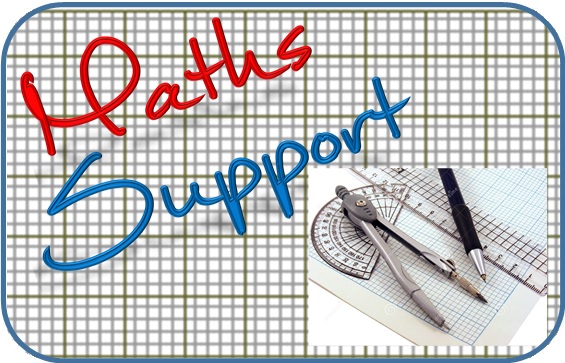 For more resources visit our website
https://www.mathssupport.org
If you have a special request, drop us an email
info@mathssupport.org